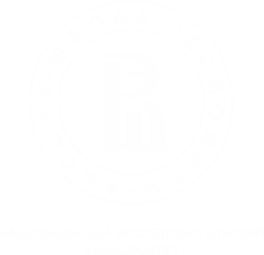 Факультет компьютерных наук Департамент программной инженерии
Обеспечение качества и тестирование
Семинар 1: Вводное занятие
Москва, 2020
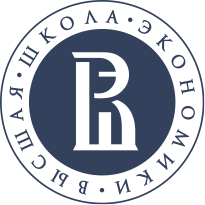 Факультет компьютерных наук / Департамент программной инженерии
Информация о преподавателе
Татарников Андрей Дмитриевич

atatarnikov@hse.ru
andrewt0301@yandex.ru (высылать ДЗ)

Telegram канал: https://t.me/joinchat/AAAAAFTYn_XTYjzGzIP96w
Материалы: https://github.com/andrewt0301/QA_Testing_Course
2
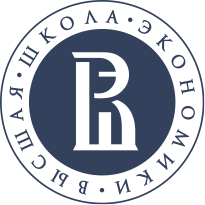 Факультет компьютерных наук / Департамент программной инженерии
Информация о преподавателе
Опыт работы

2005-2011. SmartBear Software (https://smartbear.com/). QA Engineer (2005-2006), Tech Support (2006-2008), Software Developer (2008-2011).
 2011-2018. ISP RAS (https://www.ispras.ru). Researcher, Tech Lead.
2018-2019. 1C (https://1c.ru). Senior Software Developer.
2019-now. Huawei (https://www.huawei.com/). Senior Software Engineer.
3
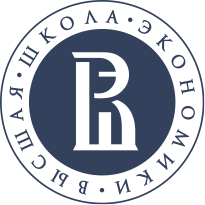 Факультет компьютерных наук / Департамент программной инженерии
Информация о КУРСЕ
Направленность занятий:
Получение практических навыков тестирования
Знакомство со средствами автоматизации процесса тестирования
Получения опыта разработки автоматизированных тестов

Основные средства:
Java, IntelliJ IDEA / Eclipse / Android Studio, Junit / TestNG, Gradle
Selenium, JMeter
4
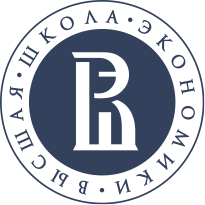 Факультет компьютерных наук / Департамент программной инженерии
СТРУКТУРА занятий / БАЛЛЫ
Практические задания с оценкой
Сроки выполнения заданий (до следующего, иначе минус 2 балла еженедельно)
Работа на занятии
Посещаемость
Выставление оценки

О ауд. = ДЗ 
О накопл.  = 0,5 * О ауд. + 0,5 * О контр. работа
О результ. = 0,5 * О накопл. + 0,5 * О экз.
5
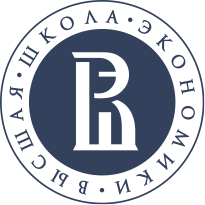 Факультет компьютерных наук / Департамент программной инженерии
Информация о Студентах
О группе:
Номер (подгруппа)
E-mail группы
Староста
По возможности — список студентов

Заголовки присланных ДЗ:
ФИО, Группа, Номер_ДЗ
 пример — БПИ181 - Иванов - ДЗ №1
6
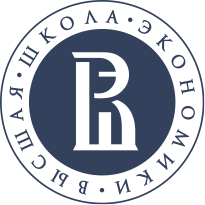 Факультет компьютерных наук / Департамент программной инженерии
обеспечение качества и тестирование
«Качество — это проблема всего коллектива» 
Джеймс Уиттакер - «Как тестируют в Google» 

Тестирование – выполнение программы с целью найти баги

Обеспечение качества – процессы, позволяющие предотвратить появление багов или обнаружить как можно раньше
7
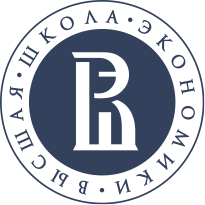 Факультет компьютерных наук / Департамент программной инженерии
ISO
9126
8
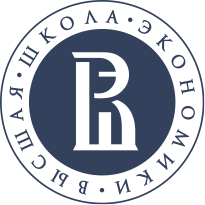 Факультет компьютерных наук / Департамент программной инженерии
ISO
25010
9
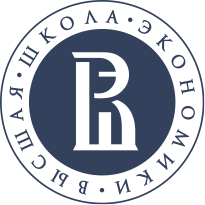 Факультет компьютерных наук / Департамент программной инженерии
ТЕСТИРОВАНИЕ
Тестированием называется проверка соответствия поведения проверяемой системы требованиям, выполняемая по результатам реальной работы этой системы в некотором конечном наборе специально созданных ситуаций. При этом проверяемая система обычно называется тестируемой системой (system under test или SUT по-английски).
SWEBOK
10
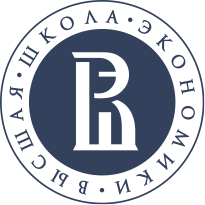 Факультет компьютерных наук / Департамент программной инженерии
Методы контроля качества ПО
Верификация
Проверяется за счет сопоставления его с другим артефактом, на основе которого первый должен был быть разработан или которому он должен соответствовать 
Валидация
Обозначает проверку некоторого артефакта разработки на соответствие конечным целям, для достижения которых это ПО предназначено, т. е., нуждам и потребностям его пользователей и заказчиков.
11
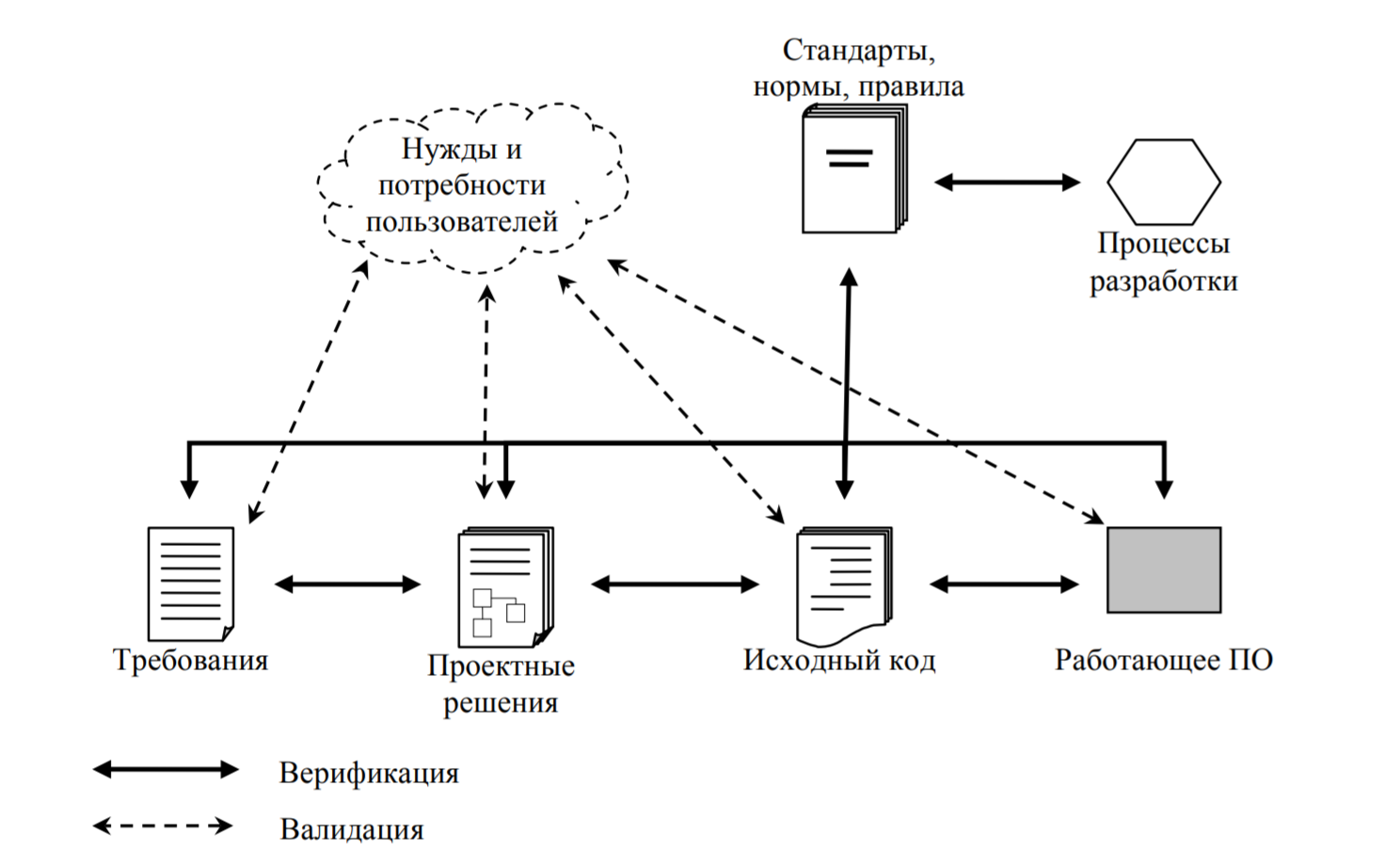 12
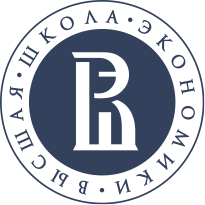 Факультет компьютерных наук / Департамент программной инженерии
ВИДЫ ОШИБОК
13
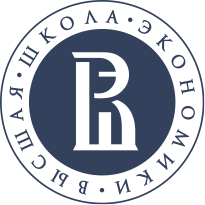 Факультет компьютерных наук / Департамент программной инженерии
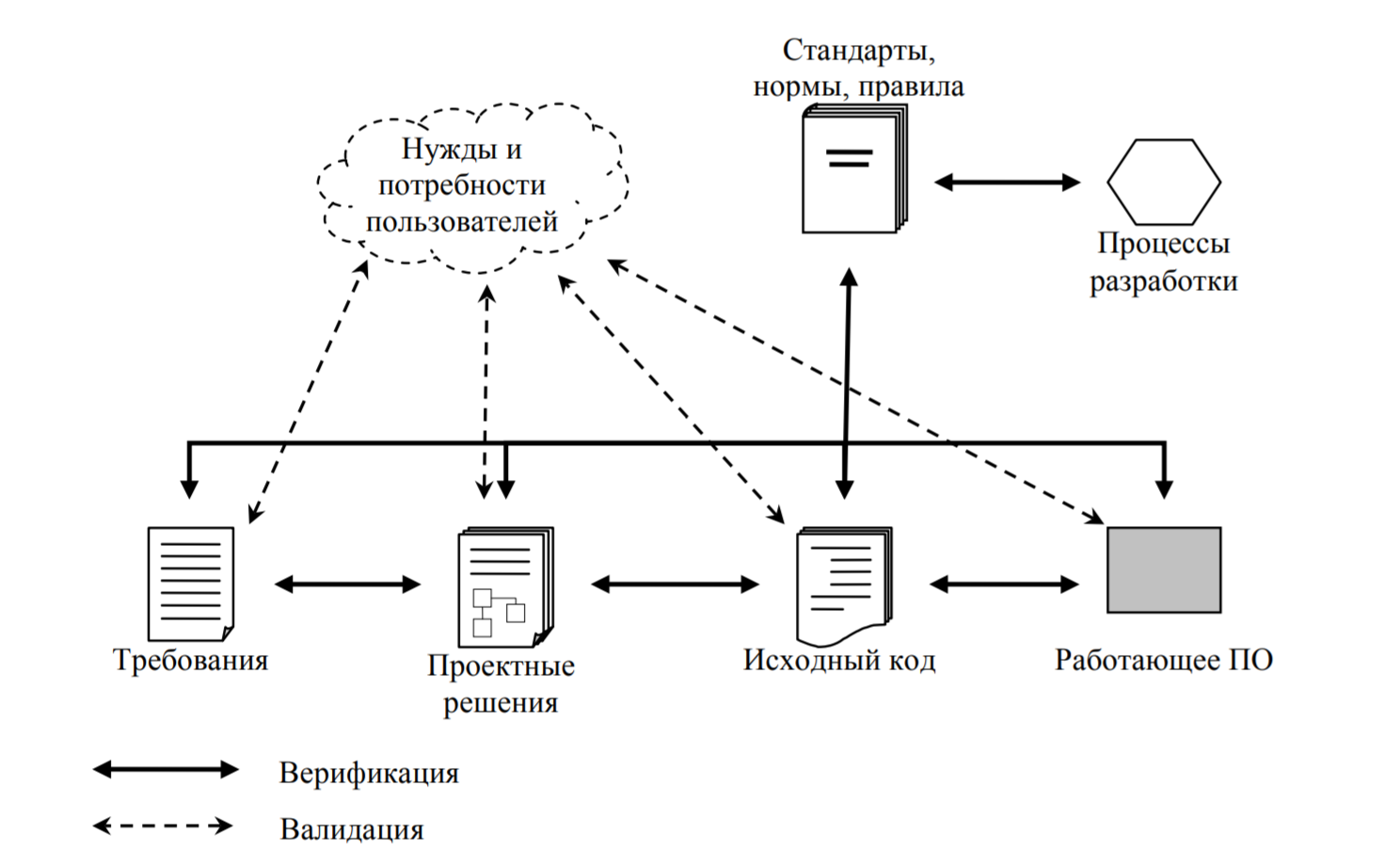 Верификация и валидация
14
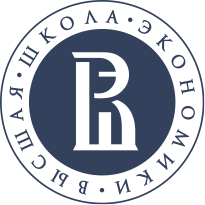 Факультет компьютерных наук / Департамент программной инженерии
ТЕСТИРОВАНИЕ в процессе разработки
1.  	Анализ требований
Разработка тестового плана
Разработка тестов разного уровня
Тестирование
Анализ результатов тестирования
15
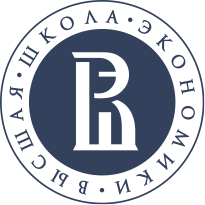 Факультет компьютерных наук / Департамент программной инженерии
Некоторые РОЛИ В обеспечении качества и тестировании
Разработчик (Software Engineer, SWE)
   Разработчик в тестировании (Software Engineer in Test, SET)
   Инженер по тестированию (Test Engineer, TE)
   Инженер по требованиям
   Site Reliability Engineering (SRE)
   DevOps
16
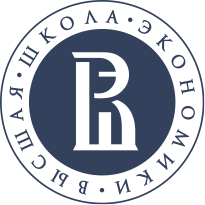 Факультет компьютерных наук / Департамент программной инженерии
МЕТОДЫ обеспечения качества и тестирования
1.  Анализ требований
2.  Инспекции кода 
3.  Статический анализ
4.  Функциональное тестирование
        		4.1.  Ручное
       		     4.2.  Автоматизированное
                             4.2.1.  Модульное
                             4.2.2.  Интеграционное
                             4.2.3.  Системное
5. Тестирование производительности / нагрузочное тестирование
17
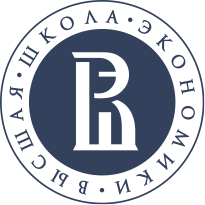 Факультет компьютерных наук / Департамент программной инженерии
Требования
Требования к программному обеспечению — совокупность утверждений относительно атрибутов, свойств или качеств программной системы, подлежащей реализации.
18
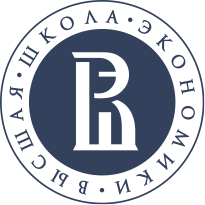 Факультет компьютерных наук / Департамент программной инженерии
Представления требований
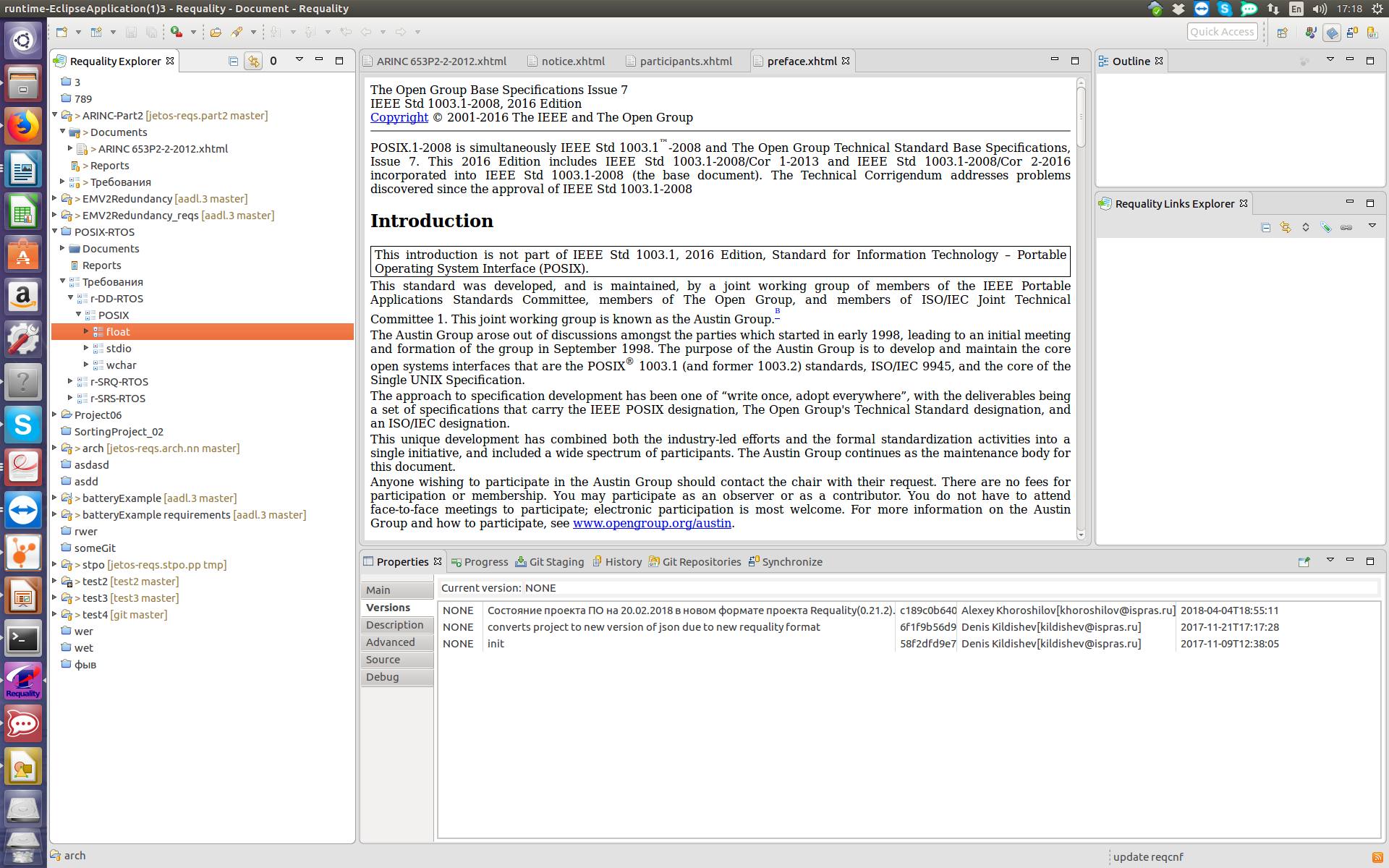 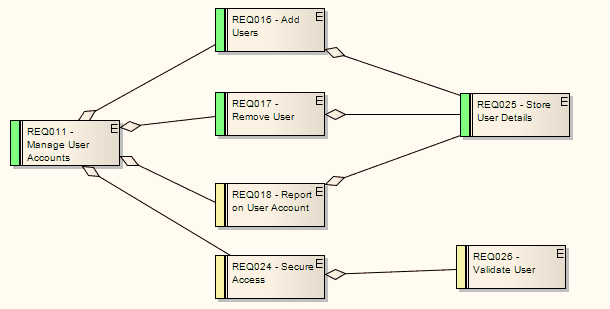 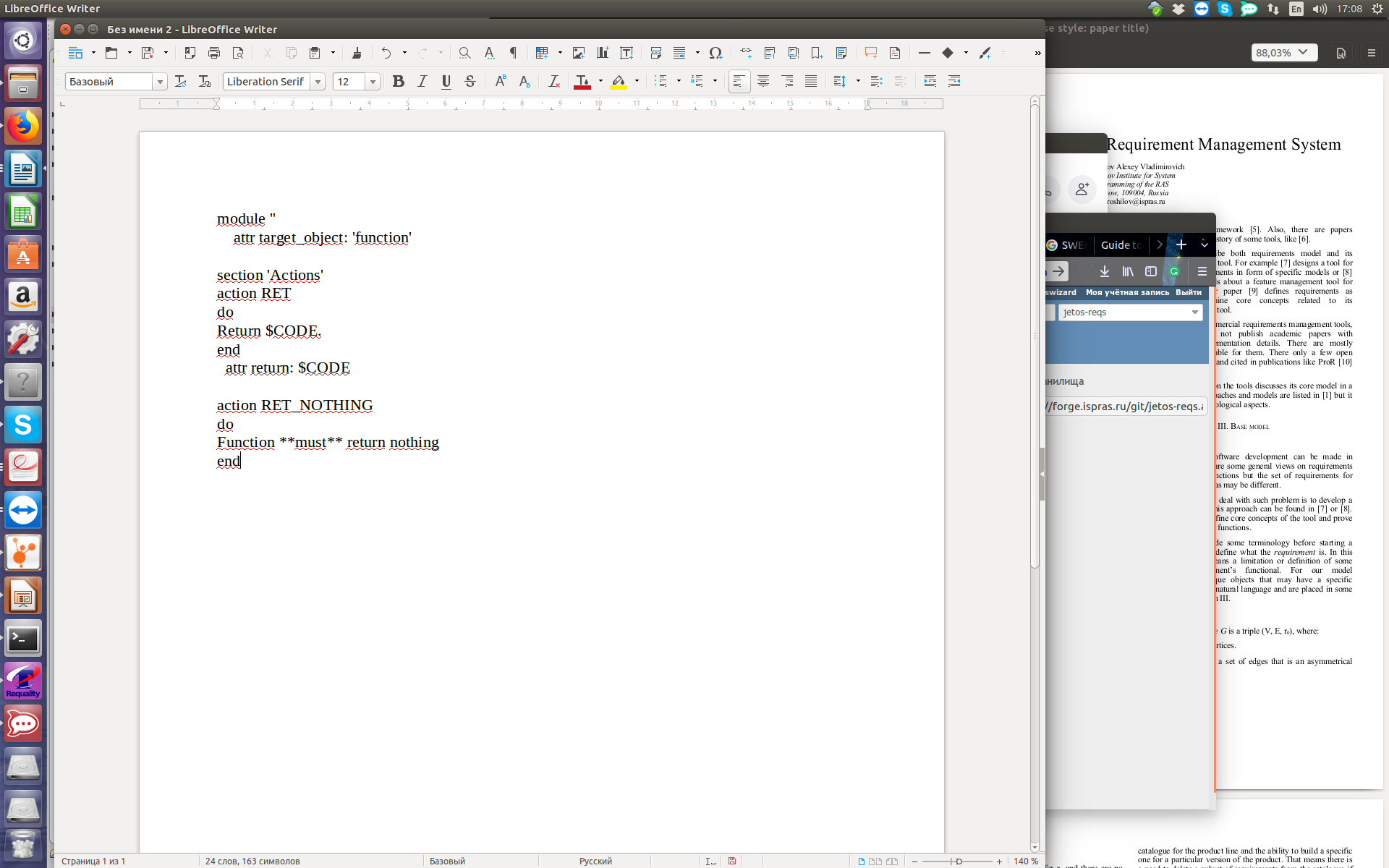 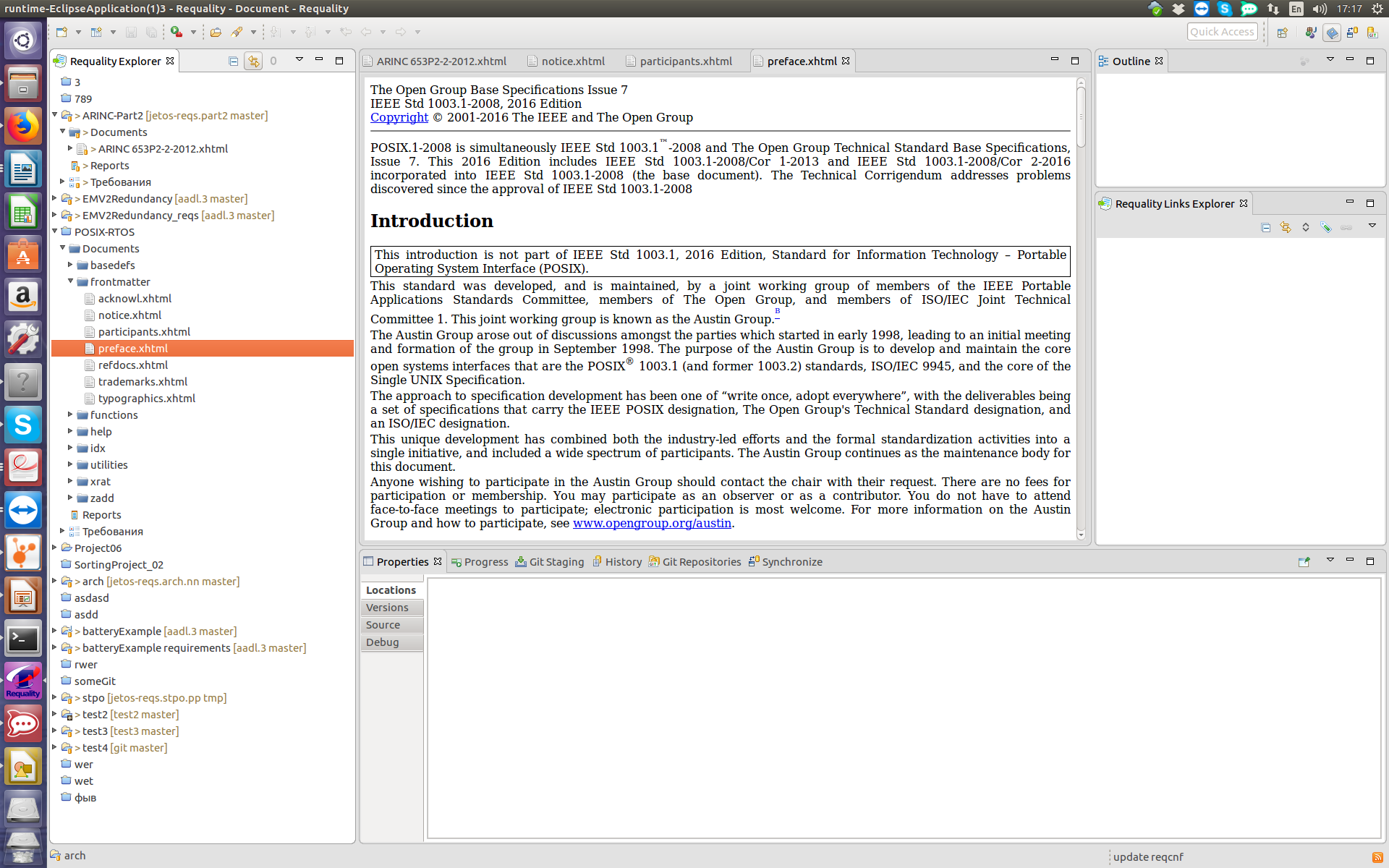 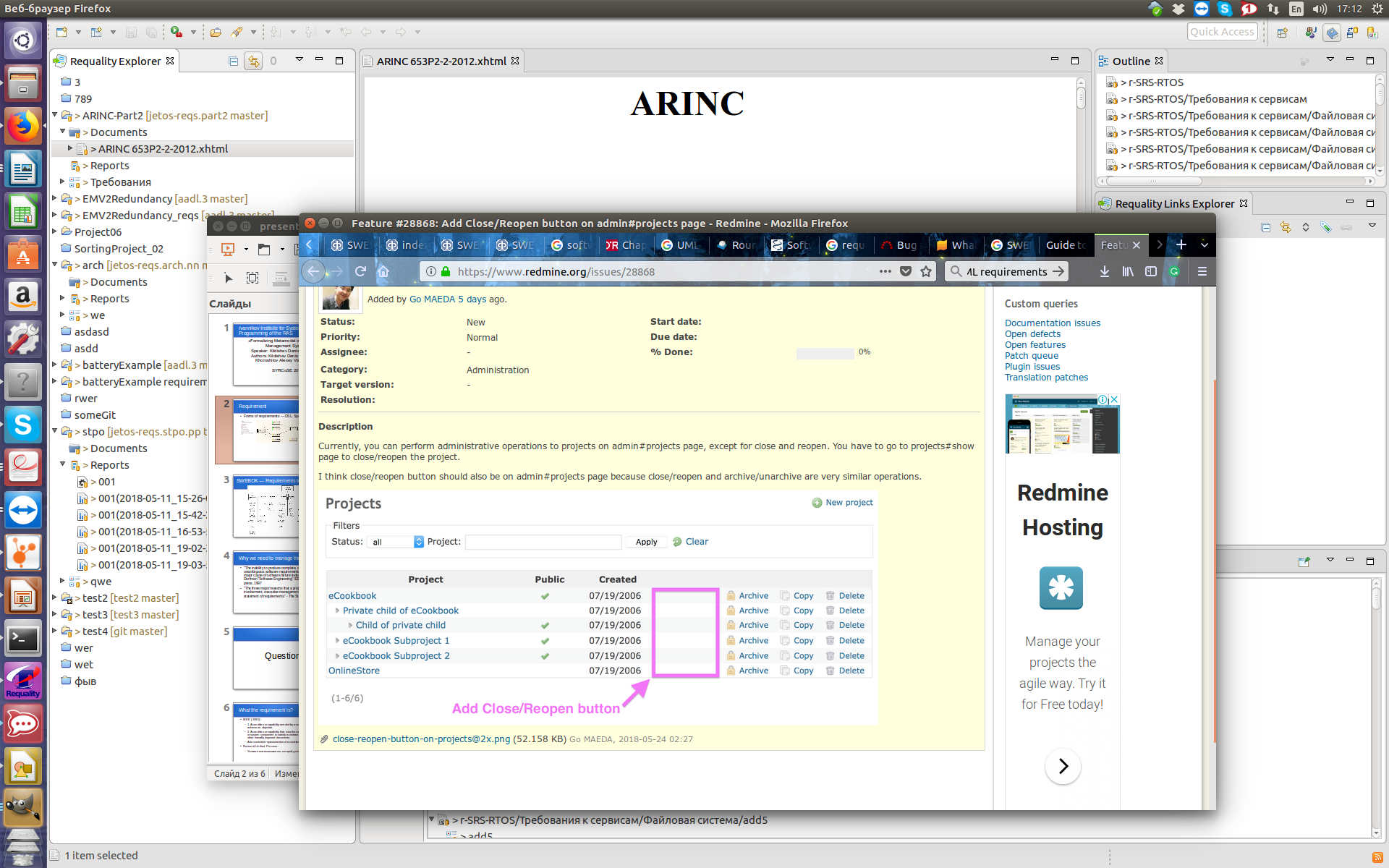 19
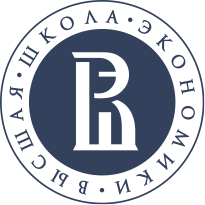 Факультет компьютерных наук / Департамент программной инженерии
Источники требований
Техническое задание (а по-английски — requirements specification, спецификация требований). 
Стандарты, регламентирующие характеристики, функции и состав систем, работающих в определенной предметной области. 
Внутренние ограничения задач, не соблюдая которые, невозможно решить их правильно. 
Анализ уже существующих систем для решения схожих задач. 
Требования сформулированные на основе явно высказываемых пожеланий пользователей системы 
Невысказанные явно потребности и нужды пользователей создаваемой системы.
20
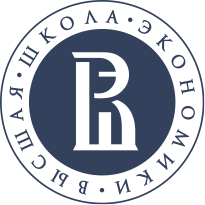 Факультет компьютерных наук / Департамент программной инженерии
РАБОТА С требованиями
Спецификация требований
Цель проекта
Архитектура
Функциональные и нефункциональные требования
Неполнота / противоречивость
Выделение требований
Систематизация и описание требований
Валидация и верификация требований.
21
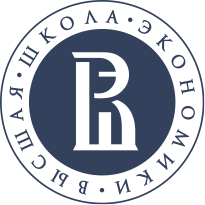 Факультет компьютерных наук / Департамент программной инженерии
Харак
Терис
тики
22
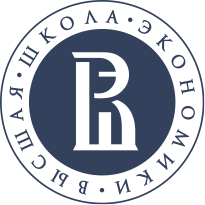 Факультет компьютерных наук / Департамент программной инженерии
ИНструменты
Неспециализированные — офисные и т. п.(Google doc)
Инструменты для поддержки разработки проектов (Redmine), системы Issue-трекеры
Инструменты поддержки разработки полного цикла - Jama, Polarion
Специализированные продукты
IBM Doors, Doors NG, ProR, Requality
23
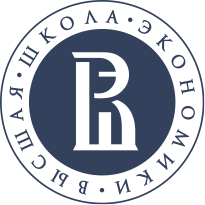 Факультет компьютерных наук / Департамент программной инженерии
Разработка каталога требований
С нуля — описывая отдельные требования и формируя их в определенную структуру
Из имеющихся документов — спецификации на ПО, технического задания, документов по регулятивным ограничениям
24
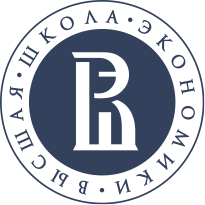 Факультет компьютерных наук / Департамент программной инженерии
Выделение требований
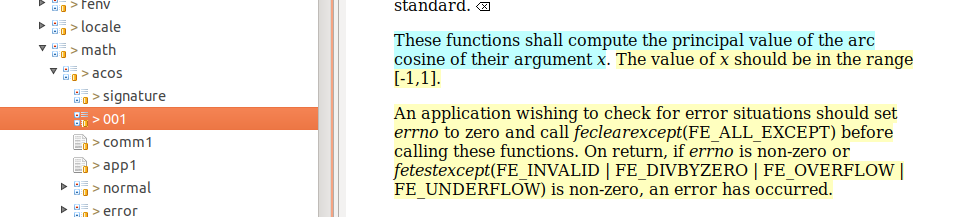 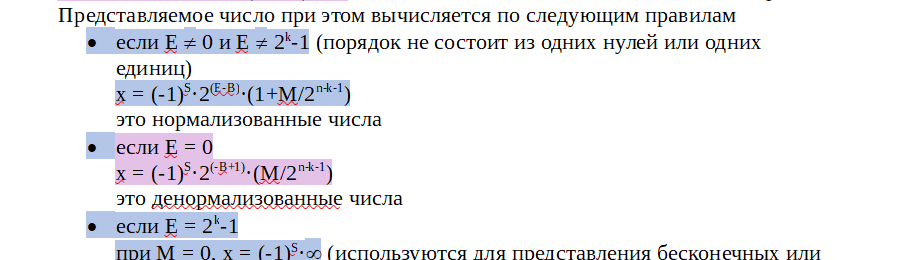 25
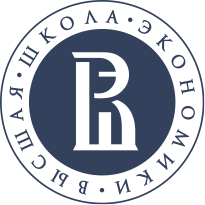 Факультет компьютерных наук / Департамент программной инженерии
Виды Деятельности и документы
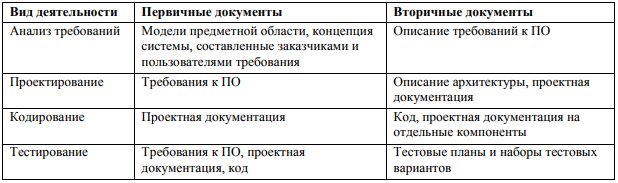 26
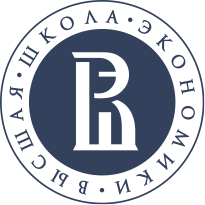 Факультет компьютерных наук / Департамент программной инженерии
литература
Роман Савин – «Тестирование Дот Ком, или Пособие по жестокому обращению с багами в интернет-стартапах»
Сэм Канер – «Тестирование программного обеспечения» 	
Джеймс Уиттакер – «Как тестируют в Google»
Стив Макконнелл – «Совершенный код»
Борис Бейзер – «Тестирование черного ящика. Технологии функционального тестирования программного обеспечения и систем»
Иан Соммервилл – «Инженерия программного обеспечения»
27
Спасибо! вопросы?
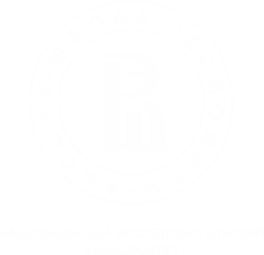